Casos de formación de formadores
*Desarrollado por profesores colombianos.
[Inserte aquí el nombre del presentador y las credenciales]
Caso n.o 1: Intolerancia a las estatinas
Punto de enseñanza
En pacientes con síntomas musculares asociados a estatinas y antes de considerar la posibilidad de un tratamiento sin estatinas, pruebe con 2 o 3 estatinas diferentes, incluida una en la dosis más baja aprobada. 

Objetivo de aprendizaje  
Seleccionar el mejor manejo para pacientes con posibles síntomas musculares asociados a estatinas.
Caso n.o 1: Intolerancia a las estatinas
Un hombre de 74 años con stent coronario colocado hace 6 meses se presenta en la clínica para control.  Inicialmente se lo trató con atorvastatina 40 mg al día, pero desarrolló dolor muscular y debilidad muscular proximal en las 2 semanas posteriores.  Los síntomas se resolvieron con la suspensión.
Caso n.o 1: Antecedentes
Antecedentes médicos del paciente:  HTA y diabetes 
Medicamentos actuales:  aspirina 100 mg al día, metoprolol 50 mg dos veces al día, metformina 500 mg dos veces al día
Examen físico: 46 kg (101 lbs.), TA 130/80 mmHG, FC 65 lpm
Laboratorios: El colesterol total hoy es de 6,1 mmol/l (236 mg/dl) y el C-LDL es de 3,7 mmol/l (143 mg/dl), tirotropina 1,0 U/l

No hay sensibilidad muscular a la palpación. Fuerza adecuada en todos los músculos de las extremidades. No hay otros hallazgos significativos.
¿Cuál es la siguiente mejor estrategia de manejo del dolor muscular y los valores elevados de lípidos del paciente?
Cambiar a rosuvastatina 40 mg al día.
Recomendar el uso del preparado de arroz de levadura roja y coenzima Q10.
El paciente es intolerante a las estatinas. Comenzar tratamiento con ezetimiba 10 mg al día.
El paciente es intolerante a las estatinas. Comenzar tratamiento con inhibidor de la PCSK9.
Caso n.o 2: Pacientes de alto riesgo con prevención primaria de ECVA
Punto de enseñanza

Considerar el uso del tratamiento sin estatinas en pacientes con hipercolesterolemia familiar (HF) heterocigótica después del tratamiento inicial con la dosis máxima tolerada de estatinas.
Objetivo de aprendizaje

Diferenciar entre varias opciones terapéuticas secundarias para pacientes con HF heterocigótica.
Caso n.o 2: Pacientes de alto riesgo con prevención primaria de ECVA
Hombre de 30 años con una larga historia de valores elevados de colesterol.  Se encontró que tenía C-LDL 270 mg/dl (7,0 mmo/l) cuando tenía 25 años. Comenzó a tomar simvastatina 20 mg al día en ese momento. Hace un año, mientras estaba en tratamiento con simvastatina, su C-LDL era de 275 mg/dl (7,1 mmol/l). Luego, se le cambió a atorvastatina 40 mg al día.  Actualmente, su LDL es de 200 mg/dl (5,2 mmol/l).
Caso n.o 2: Antecedentes
Antecedentes familiares del paciente: tanto el padre (53 años) como el tío paterno (49 años) tuvieron ataques cardíacos e hipercolesterolemia grave.
Evaluación del paciente:  El IMC del paciente es de 30 kg/m2, la TA es 150/90 mmHg y la FC 90 lpm.

Examen físico cardíaco normal, abdomen obeso, xantomas sutiles en tendones de Aquiles, articulaciones
¿Cuál sería la siguiente mejor estrategia inicial para controlar el elevado C-LDL de este paciente y reducir el riesgo de eventos cardiovasculares?
Continuar con atorvastatina 40 mg al día.
Cambiar a rosuvastatina 40 mg al día.
Continuar con atorvastatina 80 mg al día y agregar ezetimiba 10 mg al día.
Suspender la atorvastatina e iniciar tratamiento con inhibidor de PCSK9.
Caso n.o 3: Paciente con ECVA recurrente
Objetivo de aprendizaje

Seleccionar el tratamiento adecuado sin estatinas para pacientes con ECVA recurrente.
Punto de enseñanza

Iniciar el tratamiento sin estatinas en un paciente con pacientes recurrentes con ECVA que ya tomaban estatinas.
Caso n.o 3: Paciente con ECVA recurrente
Un hombre de 55 años con arteriopatía periférica conocida se presenta en el hospital refiriendo dolor de pecho, y se descubre que tiene un infarto de miocardio sin elevación del segmento ST (IMSEST). Se lo trata con colocación de stent coronario.

Inicialmente, informó que estuvo en tratamiento con atorvastatina 40 mg hacía 2 años, cuando le diagnosticaron APP por primera vez. En el momento del IMSEST, su colesterol total era 200 mg/dl (5,2 mmol/l) y LDL era 120 mg/dl (3,1 mmol/l). Se agregó ezetimiba 10 mg al día. El panel lipídico de seguimiento a los 3 meses mostró C-LDL 90 mg/dl (2,3 mmol/l).
Caso n.o 3: Antecedentes
Antecedentes médicos del paciente: APP con un stent en arteria ilíaca izquierda.
Antecedentes familiares: el padre murió a los 60 años por un infarto de miocardio.
Medicamentos actuales: aspirina 100 mg al día, atorvastatina 40 mg al día, ezetimiba 10 mg al día, clopidogrel 75 mg al día, metoprolol 50 mg dos veces al día.
¿Cuál es el mejor próximo paso en el tratamiento de la hiperlipidemia de este paciente en el contexto de su reciente IMSEST?
Continuar con atorvastatina 80 mg al día y ezetimiba 10 mg al día.
Cambiar la atorvastatina por rosuvastatina 20 mg al día y continuar con ezetimiba 10 mg al día.
Suspender la atorvastatina, continuar con ezetimiba 10 mg al día e iniciar tratamiento con inhibidor de PCSK9.
Continuar con atorvastatina 80 mg y ezetimiba 10 mg al día y agregar el inhibidor de PCSK9.
Caso n.o 4: Paciente con MUY alto riesgo de ECVA: infartos miocárdicos múltiples y síndrome coronario agudo reciente
Objetivo de aprendizaje

Seleccionar el tratamiento lipídico adecuado para pacientes con ECVA conocida.
Punto de enseñanza

Usar estatinas de alta intensidad para el tratamiento inicial de pacientes con ECVA conocida.
Caso n.o 4: Antecedentes
Un hombre de 60 años llega al hospital con dolor de pecho que va en aumento desde hace 30 minutos y sudoración. Tiene antecedentes conocidos de stent previo en arteria descendente anterior izquierda por angina de nueva aparición.
Caso n.o 4: Antecedentes
Medicamentos actuales: atorvastatina 40 mg al día, lisinopril 5 mg al día, metformina 500 mg dos veces al día
Antecedentes médicos:  HTA, diabetes, tabaco (fumador actual)
Antecedentes familiares: el padre murió por IM a los 50 años de edad. La madre actualmente tiene diabetes. 
Antecedentes sociales: obrero
TA actual:  120/80 mmHg, la FC es de 95 lpm, el examen cardíaco es normal 
ECG: elevación del segmento ST en v1-v3

El cateterismo cardíaco izquierdo de urgencia muestra oclusión en arteria coronaria derecha (tratada con stent), 30 % de estenosis del stent previo en ACD
El colesterol total del paciente tratado con atorvastatina 40 mg al día es de 5,2 mmol/l (201 mg/dl), LDL 3,4 mmol/l (131 mg/dl).  Se agrega ezetimiba 10 mg al día. El panel lipídico de repetición a los 3 meses muestra C-LDL 100 mg/dl (2,6 mmol/l).
De acuerdo con la Guía de colesterolemia de la ACC/AHA 2018, ¿cuál de las siguientes es la categoría de riesgo de ECVA correcta para este paciente?
Riesgo muy alto
Riesgo alto
Riesgo bajo
¿Cuál es el valor deseado de LDL según las pautas de la Sociedad China de Cardiología?
< 70 mg/dl (<1,8 mmol/l)
>50 % de reducción del C-LDL
>50 % de reducción del C-LDL y LDL <70 mg/dl (<1,8 mmol/l)
¿Cuál es la mejor estrategia de manejo para controlar el colesterol de este paciente?
Cambiar a simvastatina 40 mg al día y ezetimiba 10 mg al día.
Continuar con el tratamiento actual.
Suspender ezetimiba y agregar inhibidor de PCSK9.
Continuar con atorvastatina 40 mg al día y ezetimiba 10 mg al día. Añadir inhibidor de PCSK9.
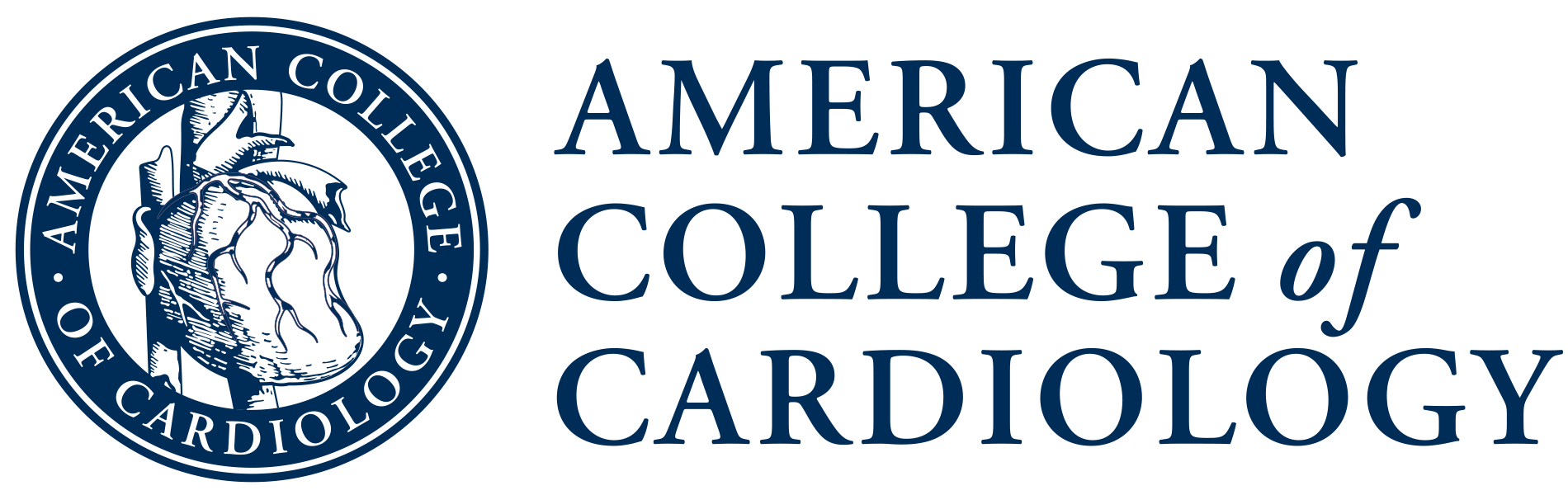